Paz Inteligente en el Evangelismo
EL PROYECTO 1221
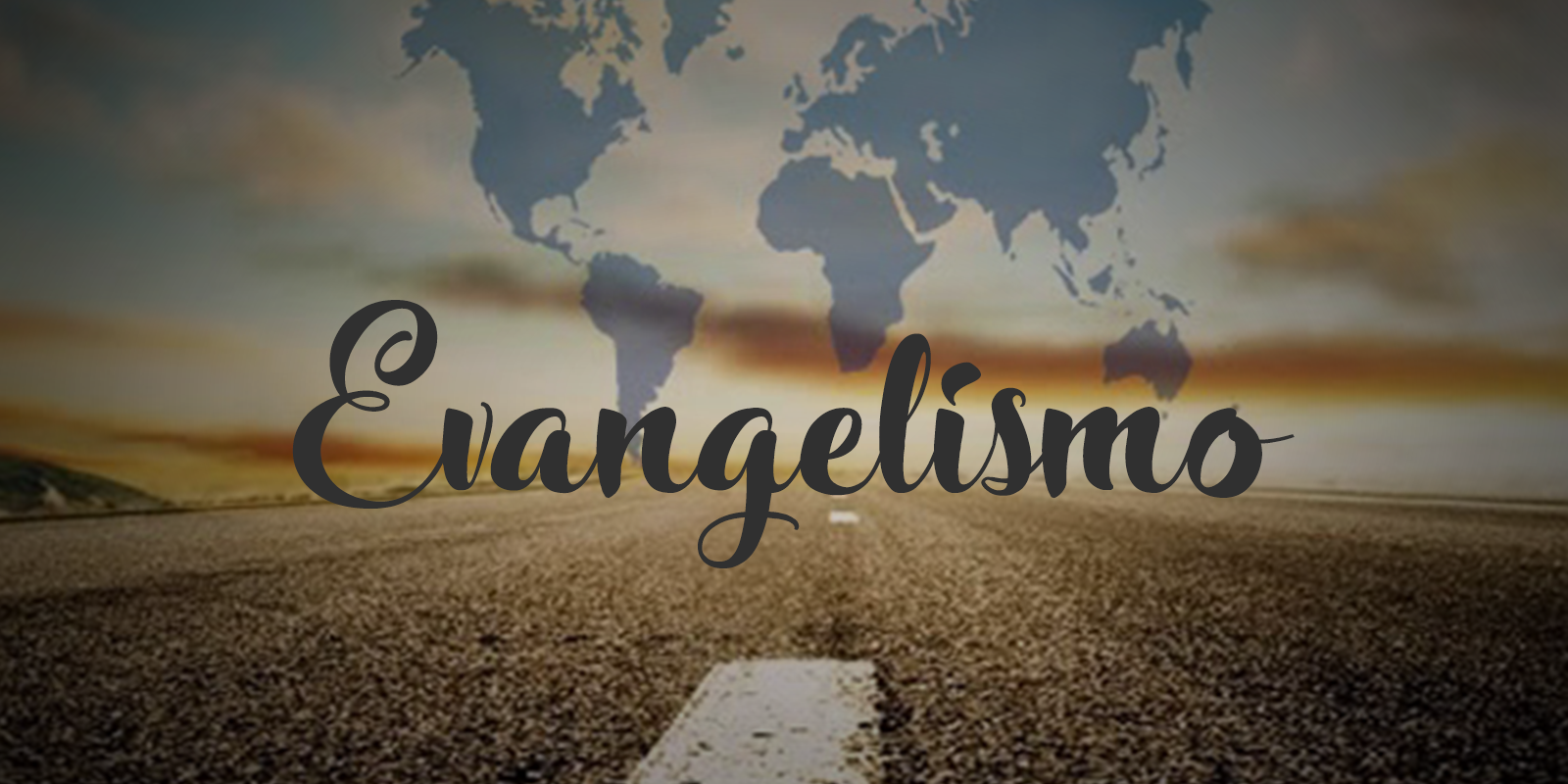 Introducción:
En esta clase estaremos hablando de la Paz inteligente en el evangelismo hablaremos del proyecto 1221
Vivimos en una época de división, donde siempre tendemos a dividir, manipular y destruir relaciones y querer dominar las culturas de los demás. Queremos despedazar a los que no están de cuerdo con nosotros, odiar a los que ven las cosas diferentes que nosotros. Pensamos que tratamos a los demás de acuerdo a sus opiniones que de acuerdo a como Dios nos manda que los tratemos. 
Somos así por que nos convencieron o por cobarde, somos así por que así es la cultura, veamos las divisiones en nuestra cultura
Factores que Dividen
Política
Economía
Aborto
Raza
Matrimonios del mismo sexo
El hombre ocasiono el calentamiento global
Israel
Emigración Ilegal
Diferentes clases económicas
El control de armas
Islamismo radical
Baños públicos y géneros
Lugares seguros
Doctrinas diferentes en las iglesias
Vivimos en un ambiente de division
En esta clase no quiero que estés de acuerdo con alguno de estos factores, puedo poner mas cosas en esta lista. 
La pregunta es como obtengo mi opinión en estos factores? Hablar con expertos, de los pastores, de los que nos influyen, por que oramos, creemos en la biblia y formamos nuestra opinión y porque creemos que estamos en lo correcto y los que no están de cuerdo con nosotros están mal y los vemos con adversarios.
¿Los consideras tus enemigos? ¿ Quien te considera tus enemigos? Creámoslo o no hay cristianos sinceros que creen diferente que tu y creen que están bien.
Vivimos en un ambiente de division
Tratar de convencer que pensemos pensar mal de ellos y esta bien que están mal que son perdedores que son personas que esta bien odiar, no están de acuerdo conmigo, esta bien lastimarlos, y vemos que la cultura esta dividida y divida la nación.
En el evangelismo de paz inteligente es mas importante como los tratamos que si estamos bien o mal
Cristo lo explico de esta manera:
“De este modo todos sabrán que son mis discípulos, si se aman los unos a los otros».” Juan 13:35
Que es mas importante para ti, ganar un argumento o ganar a esa persona que esta en desacuerdo con nosotros
¿Que significa amarlo al que tiene una opinión diferente a la nuestra? ¿Que aceptemos su opinión, y esconder lo que cree o que abandonemos nuestra opinión?
En el cuerpo de Cristo hay espacio para estar en desacuerdo ya que estos factores no tienen que ver con la salvación o que no estamos siguiendo al mismo Señor.
Cristo lo explico de esta manera:
Las personas vienen a ciertas conclusiones pero son cristianos, entonces ¿como les amamos aunque tengan diferentes opiniones?
Cuando crees que algo es correcto lo defiendes hasta que te ensenen que estas equivocado.
“¡Ay de los que llaman a lo malo bueno y a lo bueno malo, que tienen las tinieblas por luz y la luz por tinieblas, que tienen lo amargo por dulce y lo dulce por amargo!” Isaías 5:20
Si crees que algo es malo, no lo llames bueno, acomodar a otros que parece irrelevante, si lo hacemos asi Dios nos corregira
Como Embajadores de Cristo
Dios nos llama a dos cosas:
1) a tratar a nuestros enemigos como Cristo trata a sus enemigos
“En fin, vivan en armonía los unos con los otros; compartan penas y alegrías, practiquen el amor fraternal, sean compasivos y humildes. 9 No devuelvan mal por mal ni insulto por insulto; más bien, bendigan, porque para esto fueron llamados, para heredar una bendición.” 1 Pedro 3:8-9
Nos dice no pagues mal por mal, si alguien te da nombres no le pagues mas que con bendiciones
Juan habla de no hay excusa de odiar
“Si alguien afirma: «Yo amo a Dios», pero odia a su hermano, es un mentiroso; pues el que no ama a su hermano, a quien ha visto, no puede amar a Dios, a quien no ha visto. 21 Y él nos ha dado este mandamiento: el que ama a Dios, ame también a su hermano.” 1 Juan 4:20-21
Juan dice que no hay excusa de odiar a alguien
Pablo habla de los que no solo están en desacuerdo sino que nos persiguen
Por Romanos 1221 se llama así este proyecto: Vence con el bien el mal
“Bendigan a quienes los persigan; bendigan y no maldigan. Alégrense con los que están alegres; lloren con los que lloran. Vivan en armonía los unos con los otros. No sean arrogantes, sino háganse solidarios con los humildes. No se crean los únicos que saben. No paguen a nadie mal por mal. Procuren hacer lo bueno delante de todos. Si es posible, y en cuanto dependa de ustedes, vivan en paz con todos. No tomen venganza, hermanos míos, sino dejen el castigo en las manos de Dios, porque está escrito: «Mía es la venganza; yo pagaré», dice el Señor. Antes bien, «Si tu enemigo tiene hambre, dale de comer; si tiene sed, dale de beber. Actuando así, harás que se avergüence de su conducta». No te dejes vencer por el mal; al contrario, vence el mal con el bien” Romanos 12:14-21
Proyecto 2112
En el evangelismo de paz inteligente no es solo tener que ganar un argumento es no saber una estrategia de convencer a alguien, esos métodos no los minimizamos, de cualquier manera que usas esta bien pero como los usamos no tenemos una obligación o no lo hacemos con amor
El proyecto 2112 es que cuando vemos lo malo no lo acomodamos o lo ignoramos sino que lo vencemos y la manera como lo vencemos es al hacer el bien
¿Como es el hacer el bien enfrente de lo malo?
“Porque nuestra lucha no es contra seres humanos, sino contra poderes, contra autoridades, contra potestades que dominan este mundo de tinieblas, contra fuerzas espirituales malignas en las regiones celestiales.” Efesios 6:12
El que haiga división no es contra el hombre es algo espiritual y tenemos la oportunidad de vencer el mal con el bien aunque estés de acuerdo o no podemos mostrarles el amor aun aunque nos persigan o en medio del conflicto
Cuantas veces argumentas con alguien y lo convences? No pasa muy seguido que alguien que cree en aborto convenza al Pro-life, pero el amor es mas poderoso que el argumento
Amar si transforma y convence
Si amamos a la persona hay mas oportunidad que lo transformemos aunque opine diferente a nosotros
Que pide Dios entonces que hagamos, que amemos a los enemigos como tratamos a los amigos y es un estándar mas alto.
“Pues el padre ama al hijo y le muestra todo lo que hace. Sí, y aun cosas más grandes que estas le mostrará, que los dejará a ustedes asombrados.” Juan 5:20
Orar por ellos, bendecirlos, amarlos y hacerles bien.
Como es esto en cada confrontación? Lo que hacemos orar como Josué que preguntaba que quieres que lo haga, como lo bendigo.
¿Como es el hacer el bien enfrente de lo malo?
Pueden amar el fruto del Cristiano al darles amor no el amor que llama a los Bueno malo si no el amor que se sacrificial, ayuda al que no tiene abrigo, de cualquier manera que Dios te pida por hacer y eso abre la puerta del evangelismo y les decimos porque hemos recibido bien de Dios y te lo damos
Cuando analizas esta estrategia, amar es la mejor herramienta
Cada vez que hay problemas hay una oportunidad de poner esta estrategia del proyecto 2112
Si una esposa se enoja contigo, debes vencer con el bien el mal, cuando un hijo esta de rebelde, debes vencer con el bien, cuando el jefe te trata mal y abusa su autoridad puedes vencer con el bien.
Siempre lo puedes llevar a Cristo y pedirle como amo a esta persona y lo bendigo y como venzo con el bien el mal que me están haciendo y veras el Espíritu moviéndose en tu vida
Cuando te haces disponibles de bendecir a tus enemigos y amas a los que y te persiguen esto glorifica a Dios y te transforma mas como Cristo
NOTA FINAL: Dietrich Bonhoeffer
“Cristo vivió en medio de sus enemigos y aun así los amo. Al final de su vida, todos sus discípulos lo abandonaron y aun asi les hizo el bien muriendo por ellos. En la Cruz estuvo absolutamente solo, rodeado por malvados y burladores a quienes si se arrepienten les da la eternidad. Por esto vino, para traer paz a los enemigos de Dios. Es por ello que los cristianos también, pasan no por una vida de reclusión y encierro pero a una vida llena de enemigos gruesos…
Blasfemos y traidores de Cristo! Si Cristo hiciera lo que ustedes están haciendo, quien hubiera permanecido” (Luther).” Dietrich Bonhoeffer, Vida juntos: La exploración clásica de la comunidad cristiana.